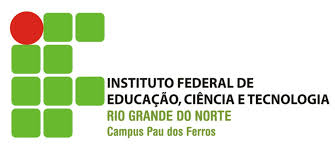 Função – Uma Ideia Fundamental
Professora Kaline Souza
Noção Fundamental de Função
Definição e notação de função
Domínio, Imagem e Contradomínio
Função definida ou não definida em uma variável
Variável dependente e independente
Determinação do domínio
Noção Fundamental de Função
Numa rodovia, um carro mantém uma velocidade constante de 90km/h. Veja a tabela que relaciona o tempo t (em horas) e a distância d (em quilômetros):
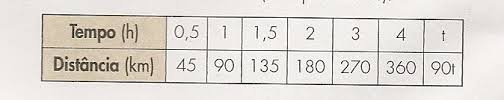 Professora Kaline Souza
[Speaker Notes: Os fenômenos não ocorrem de forma isolada e sim em “função” da relação entre grandezas.]
Noção Fundamental de Função
Uma barraca de praia, em Natal, vende copos de suco ao preço de R$ 0,80 cada. Para não ter de fazer contas a toda hora o proprietário da barraca montou a seguinte tabela:
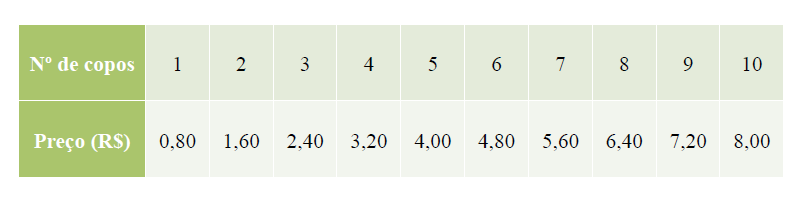 Professora Kaline Souza
[Speaker Notes: Perceba que a cada quantidade copos corresponde a um único preço. Dizemos, por isso, que o preço depende do número de copos ,ou seja , o preço é função do número de copos.]
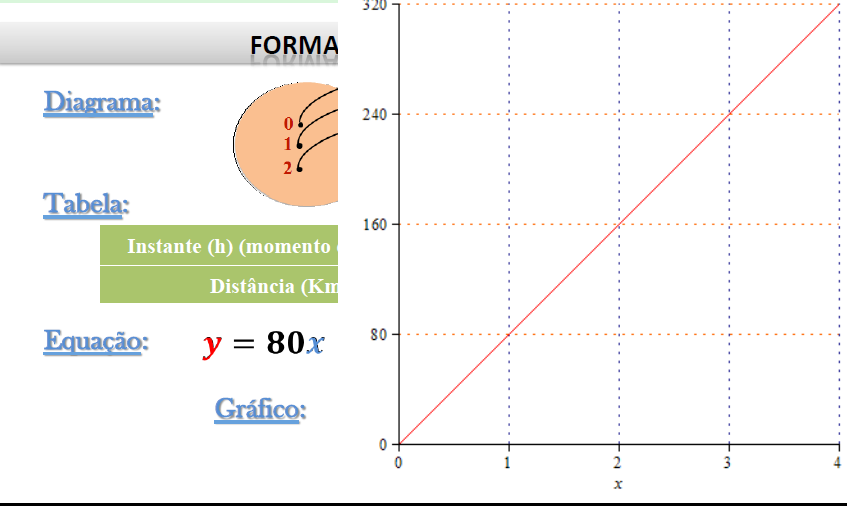 Professora Kaline Souza
[Speaker Notes: Além das tabelas podemos representar as funções por meio de diagramas, gráficos e equações. Veja:]
INTERPRETAÇÃO DE DIAGRAMAS
Exemplo 1:
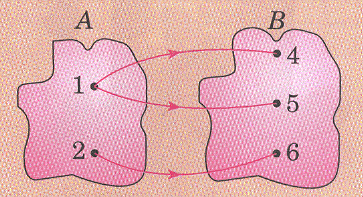 O diagrama ao lado representa uma função?
NÃO É FUNÇÃO
Exemplo 2:
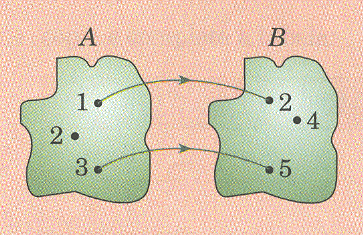 E agora? Temos uma função?
NÃO É FUNÇÃO
Professora Kaline Souza
[Speaker Notes: A correspondência  não é uma função porque o objeto 1 tem duas imagens, Y=4 e Y=5, logo mais do que uma imagem.
A correspondência  não é uma função porque o objeto 2 não tem imagem.]
INTERPRETAÇÃO DE DIAGRAMAS
Exemplo 3:
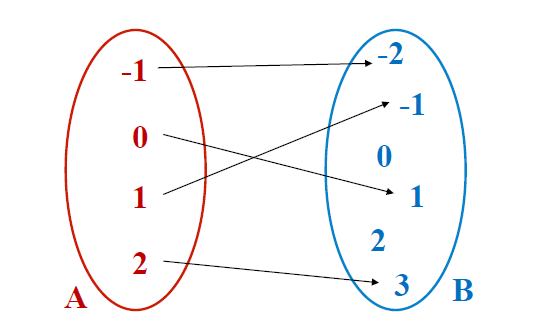 É uma função ou não?
É FUNÇÃO
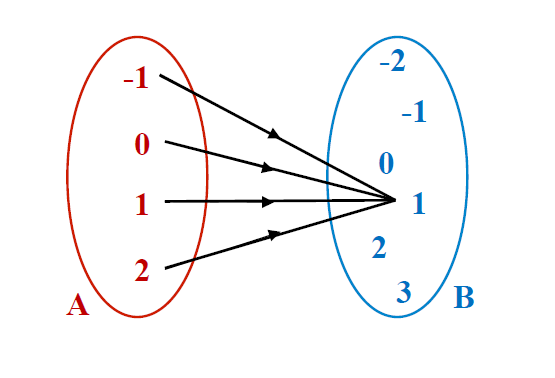 Exemplo 4:
É FUNÇÃO
[Speaker Notes: A correspondência  não é uma função porque o objeto 1 tem duas imagens, Y=4 e Y=5, logo mais do que uma imagem.
A correspondência  não é uma função porque o objeto 2 não tem imagem.]
A noção de função como relação entre conjuntos
“A” é o conjunto DOMÍNIO
“B” é o conjunto CONTRADOMÍNIO
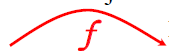 A
B
 5

   6

 7  

   8  

   9
1 

         2 

  3 

     4 
Conjunto IMAGEM
[Speaker Notes: x é variável independente e y a variável dependente.]
SITUAÇÃO - PROBLEMA
Uma barraca de praia, em Natal, vende copos de suco ao preço de R$ 0,80 cada. Para não ter de fazer contas a toda hora o proprietário da barraca montou a seguinte tabela:
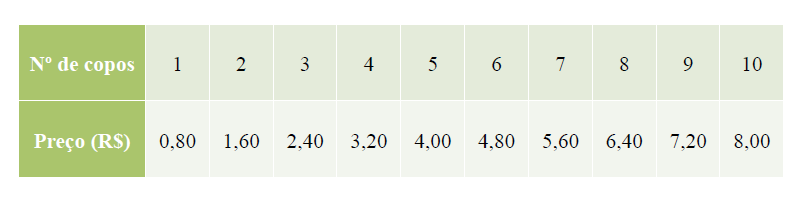 . . .
Professora Kaline Souza
[Speaker Notes: Perceba que a cada quantidade copos corresponde a um único preço. Dizemos, por isso, que o preço depende do número de copos ,ou seja , o preço é função do número de copos. O valor de y pode ser calculado a partir de x por meio uma fórmula (lei ou, ou regra). x é variável independente e y a variável dependente.]
Como verificar se um gráfico determina uma função?
Um gráfico de uma função só pode ser interseptado no máximo uma vez  por uma  qualquer reta  vertical.
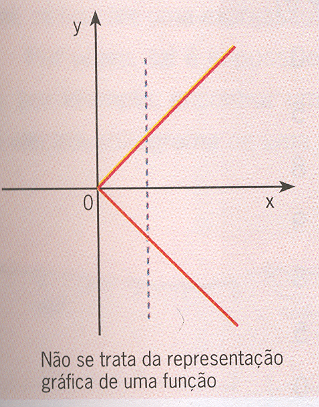 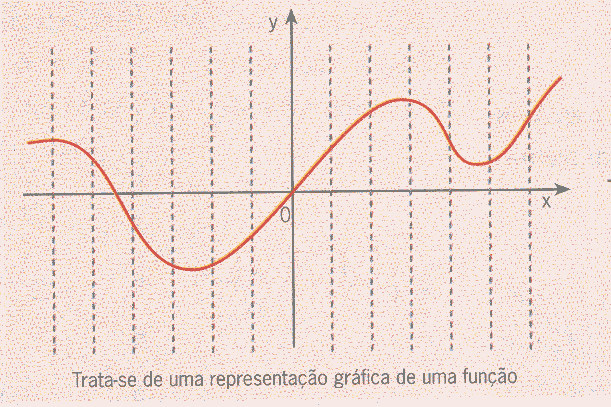 Trata-se de uma representação de uma função
Não se trata de uma representação de uma função
SITUAÇÃO – PROBLEMA 1
Numa indústria, o custo operacional de uma mercadoria é composto de um custo fixo R$ 300 mais um custo variável de R$ 0,50 por unidades fabricadas. Portanto, o custo operacional, que representaremos por y, é dado em função do número de unidades fabricadas, que representaremos por x. Expresse, por meio de uma fórmula matemática, a lei dessa formação.
Professora Kaline Souza
SITUAÇÃO – PROBLEMA 2
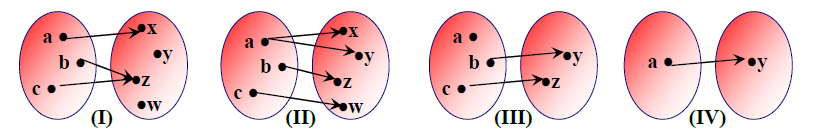 É FUNÇÃO
NÃO É FUNÇÃO
É FUNÇÃO
NÃO É FUNÇÃO
Professora Kaline Souza
SITUAÇÃO – PROBLEMA 3
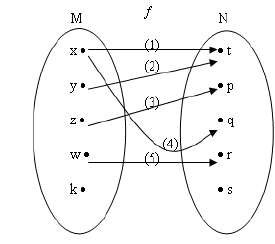 Professora Kaline Souza
SITUAÇÃO – PROBLEMA 4
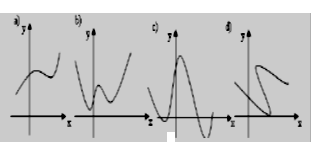 Professora Kaline Souza
SITUAÇÃO – PROBLEMA 6
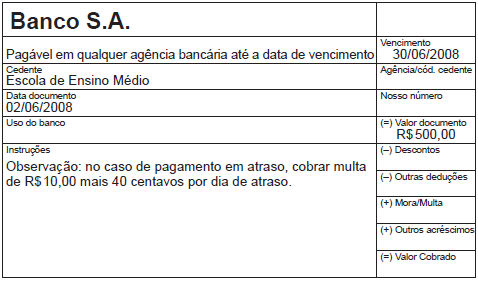 Professora Kaline Souza